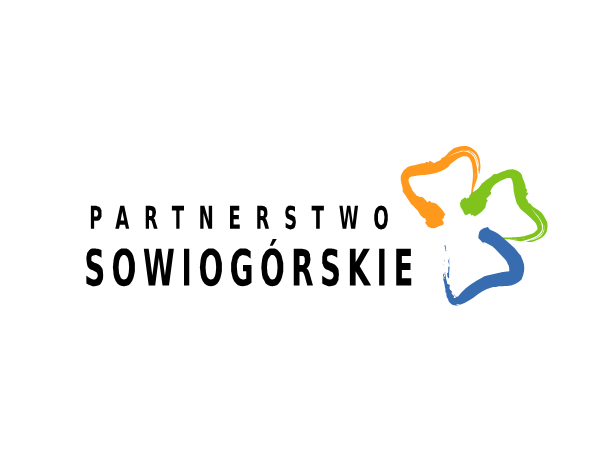 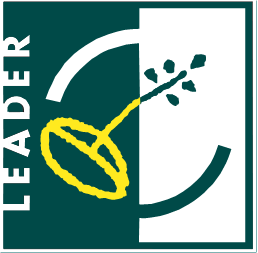 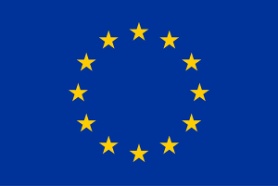 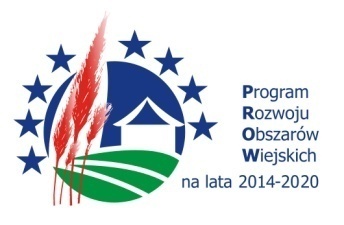 „Europejski Fundusz Rolny na rzecz Rozwoju Obszarów Wiejskich: 
Europa Inwestująca w Obszary Wiejskie”
Szkolenie dla potencjalnych beneficjentów działania 19.2 „Wsparcie na wdrażanie operacji w ramach strategii rozwoju lokalnego kierowanego przez społeczność” z wyłączeniem operacji polegających na podejmowaniu i rozwijaniu działalności gospodarczej 

Projekty „duże” i projekt grantowy
Paweł Antoniewicz 

Jedlina - Zdrój, 12.04.2018r.
Prezentacja opracowana  przez Pawła Antoniewicza.
 Materiał współfinansowany jest ze środków Unii Europejskiej w ramach poddziałania „Wsparcie na rzecz kosztów bieżących i aktywizacji” Programu Rozwoju Obszarów Wiejskich na lata 2014-2020. 
Instytucja Zarządzająca PROW 2014-2020 – Minister Rolnictwa i Rozwoju Wsi.
Zakres wsparcia (rozporządzenie w sprawie szczegółowych warunków i trybu przyznawania pomocy finansowej w ramach poddziałania „Wsparcie na wdrażanie operacji w ramach strategii rozwoju lokalnego kierowanego przez społeczność objętego PROW na lata 2014 – 2020)
Zakres wsparcia
wzmocnienia kapitału społecznego, w tym przez podnoszenie wiedzy społeczności lokalnej w zakresie ochrony środowiska i zmian klimatycznych, także z wykorzystaniem rozwiązań innowacyjnych (granty);
zachowania dziedzictwa lokalnego (granty);
Rozwoju ogólnodostępnej i niekomercyjnej infrastruktury turystycznej lub rekreacyjnej, lub kulturalnej (granty i „duże”);
promowania obszaru objętego LSR, w tym produktów lub usług lokalnych (granty).
Kto może ubiegać się o pomoc
O pomoc może ubiegać się podmiot będący:
osobą fizyczną, jeżeli:
jest obywatelem państwa członkowskiego Unii Europejskiej,
jest pełnoletnia,
ma miejsce zamieszkania na obszarze wiejskim objętym LSR - w przypadku gdy osoba fizyczna nie wykonuje działalności gospodarczej
miejsce oznaczone adresem, pod którym wykonuje działalność gospodarczą, wpisanym do Centralnej Ewidencji i Informacji o Działalności Gospodarczej, znajduje się na obszarze wiejskim objętym LSR - w przypadku gdy osoba fizyczna wykonuje działalność gospodarczą,
Kto może ubiegać się o pomoc
O pomoc może ubiegać się podmiot będący:
osobą prawną, z wyłączeniem województwa, jeżeli siedziba tej osoby lub jej oddziału znajduje się na obszarze wiejskim objętym LSR, albo
jednostką organizacyjną nieposiadającą osobowości prawnej, której ustawa przyznaje zdolność prawną, jeżeli siedziba tej jednostki lub jej oddziału znajduje się na obszarze wiejskim objętym LSR.  
W przypadku grantów podmiot, który nie prowadzi działalności gospodarczej.
Forma pomocy
Forma wsparcia:
Pomoc ma formę refundacji części lub całości kosztów kwalifikowalnych – do 100 % (JSFP do 63,63%), 
W przypadku grantów pomoc ma formę refundacji całości kosztów kwalifikowalnych – 100% kosztów kwalifikowalnych.
Pomoc ma charakter pomocy de minimis.
Limity pomocy
Limit na operację:

Operacje powyżej 50 tys. zł: 300 tys. zł (podmioty z sektora JSFP limit określony w LSR)

Granty: od 5 tys. do 20 tys. zł
Koszty kwalifikowane
Koszty które są uzasadnione zakresem operacji, niezbędne do osiągnięcia jej celu oraz racjonalne i obejmują koszty:

1) ogólne, o których mowa w art. 45 ust. 2 lit. c rozporządzenia nr 1305/2013 (tj. związane z kosztami budowy, nabycia, włącznie z leasingiem lub modernizacji nieruchomości, lub kosztami zakupu lub leasingu nowych maszyn i wyposażenia do wartości rynkowej majątku), takie jak:
- honoraria architektów, inżynierów, opłaty za konsultacje, opłaty za doradztwo w zakresie zrównoważenia środowiskowego i gospodarczego, w tym studia wykonalności;
Przy ustalaniu wysokości pomocy koszty ogólne są uwzględniane w wysokości nieprzekraczającej 10% pozostałych kosztów kwalifikowalnych operacji.

2) zakupu robót budowlanych lub usług,

3) zakupu lub rozwoju oprogramowania komputerowego oraz zakupu patentów, licencji lub wynagrodzeń za przeniesienie autorskich praw majątkowych lub znaków towarowych,
Koszty kwalifikowane
4) najmu lub dzierżawy maszyn, wyposażenia lub nieruchomości,

5) zakupu nowych maszyn lub wyposażenia, a w przypadku operacji w zakresie zachowania dziedzictwa lokalnego – również używanych maszyn lub wyposażenia, stanowiących eksponaty,

6) zakupu nowych środków transportu, z wyłączeniem zakupu samochodów osobowych przeznaczonych do przewozu mniej niż 8 osób łącznie z kierowcą, (nie w grantach)
Przy ustalaniu wysokości pomocy koszty zakupu środków transportu są ustalane w wysokości nieprzekraczającej 30% pozostałych kosztów kwalifikowalnych operacji, pomniejszonych o koszty ogólne.

7) zakupu nowych rzeczy innych niż wymienione w pkt. 5) i 6), w tym materiałów,
Koszty kwalifikowane
8)    wynagrodzenia i innych świadczeń, o których mowa w Kodeksie pracy, związanych z pracą pracowników beneficjenta, a także inne koszty ponoszone przez beneficjenta na podstawie odrębnych przepisów w związku z zatrudnieniem tych pracowników – w przypadku operacji w zakresie tworzenia lub rozwoju inkubatorów przetwórstwa lokalnego i wspierania współpracy między podmiotami wykonującymi działalność gospodarczą,

9) podatku od towarów i usług (VAT), zgodnie z art. 69 ust. 3 lit. c rozporządzenia nr 1303/2013 (podatek od wartości dodanej (VAT), z wyjątkiem podatku którego nie można odzyskać na mocy prawodawstwa krajowego VAT)
Do kosztów kwalifikowalnych zalicza się także wartość wkładu rzeczowego, o którym mowa w art. 69 ust. 1 rozporządzenia nr 1303/2013.
Refundacja kosztów kwalifikowalnych
Koszty kwalifikowalne podlegają refundacji w pełnej wysokości, jeżeli zostały:
1) poniesione:
a) od dnia, w którym została zawarta umowa, a w przypadku kosztów ogólnych – od dnia 1 stycznia 2014 r.,
b) zgodnie z przepisami o zamówieniach publicznych, a gdy te przepisy nie mają zastosowania – w wyniku wyboru przez beneficjenta wykonawców poszczególnych zadań ujętych w zestawieniu rzeczowo-finansowym operacji z zachowaniem konkurencyjnego trybu ich wyboru określonego w umowie,
c) w formie rozliczenia pieniężnego, a w przypadku transakcji, której wartość, bez względu na liczbę wynikających z niej płatności, przekracza 1 tys. złotych – w formie rozliczenia bezgotówkowego;
2) uwzględnione w oddzielnym systemie rachunkowości albo do ich identyfikacji wykorzystano odpowiedni kod rachunkowy, o których mowa w art. 66 ust. 1 lit. c ppkt i rozporządzenia nr 1305/2013.
Wkład rzeczowy
Do kosztów kwalifikowalnych zalicza się także wartość wkładu rzeczowego, o którym mowa w art. 69 ust. 1 rozporządzenia nr 1303/2013.

Wkłady rzeczowe w formie robót budowlanych, towarów, usług, gruntów i nieruchomości, w przypadku których nie dokonano żadnych płatności w gotówce potwierdzonych fakturami lub dokumentami o równoważnej wartości dowodowej, mogą stanowić wydatki kwalifikowalne jeżeli:
wydatki publiczne wypłacane na rzecz operacji obejmujące wkłady rzeczowe nie przekraczają łącznych wydatków kwalifikowanych, z wyłączeniem wkładów rzeczowych, na zakończenie operacji;
wartość przypisana wkładom rzeczowym nie przekracza kosztów ogólnie przyjętych na danym rynku;
wartość i dostarczenie wkładów rzeczowych mogą być poddane niezależnej ocenie i weryfikacji;
Wkład rzeczowy
w przypadku udostępnienia gruntu lub nieruchomości można dokonać płatności w gotówce do celów umowy leasingu o nominalnej rocznej wartości nieprzekraczającej jednej jednostki waluty państwa członkowskiego.
w przypadku wkładów rzeczowych w formie nieodpłatnej pracy wartość takiej pracy jest określana z uwzględnieniem zweryfikowanego czasu poświęconego na pracę i wysokości wynagrodzenia za pracę równoważną.
wartość gruntu lub nieruchomości musi być poświadczana przez niezależnego, wykwalifikowanego eksperta lub należycie upoważniony organ urzędowy.
wartość wkładu rzeczowego w formie nieodpłatnej pracy ustala się jako iloczyn liczby przepracowanych godzin oraz ilorazu przeciętnego wynagrodzenia w gospodarce narodowej w drugim roku poprzedzającym rok, w którym złożono wniosek o przyznanie pomocy, i liczby 168.
Zasadność zakresu, racjonalność i konkurencyjność wydatków
Wydatek można uznać za kwalifikowalny jeżeli:
jest niezbędny do realizacji operacji – wydatek, bez którego operacja nie mogłaby zostać zrealizowana w sposób przyjęty przez beneficjenta;
jest racjonalny – wydatek musi odzwierciedlać optymalny pod względem ekonomicznym i technicznym sposób wdrożenia operacji;
jest rzetelnie udokumentowany i możliwy do zweryfikowania – wydatek faktycznie poniesiony przez beneficjenta, potwierdzony przez niego za pomocą odpowiednich dokumentów;
jest spójny z obowiązującymi przepisami – wymagana jest zgodność operacji z przepisami wspólnotowymi, postanowieniami umowy, a także przepisami krajowymi dotyczącymi operacji;
jest ujęty na liście kosztów kwalifikowalnych.
Ocena racjonalności kosztów
Ocena dotyczy sprawdzenia, czy koszty odzwierciedlają rzeczywiste, średnie oraz aktualne ceny robót, dostaw lub usług. Jeśli zawarte w Szczegółowym opisie zadań planowane koszty różnią się od wartości rynkowych – warto zamieścić uzasadnienie dla zakładanych wyższych lub niższych wartości.
W celu określenia poziomu kosztów planowanych do poniesienia na realizację operacji można je odnieść do średnich cen towarów/usług o podobnej jakości/zakresie w danym rejonie (w dostępnych bazach cenowych, np. informatorach, katalogach, Internecie, czy też informacji uzyskanych z wywiadów telefonicznych z wytwórcami/dealerami itd.).
Dodatkowym elementem podlegającym szczegółowej weryfikacji są mierniki rzeczowe (ilość / liczba) i parametry techniczne.
Racjonalność na etapie oceny wniosku o przyznanie pomocy
Ocena obejmuje m.in. sprawdzenie, czy planowany zakres rzeczowy operacji jest uzasadniony planowanymi do osiągnięcia efektami (celami i rezultatami), w szczególności czy:
zakres rzeczowy operacji, standard, jakość planowanych do realizacji dostaw i usług są zasadne, tj. konieczne (niezbędne) do realizacji w związku z planowanymi do osiągnięcia celami i rezultatami;
planowany zakres operacji jest wystarczający do uzyskania planowanych efektów;
czy Wnioskodawca dysponuje niezbędnym zapleczem (np. technicznym) umożliwiającym zrealizowanie operacji;
czy powierzchnia / kubatura obiektów, jest wystarczająca do realizacji operacji, przy uwzględnieniu posiadanego już zaplecza i jego stanu technicznego.
Warunki kwalifikowalności (1)
Pomoc jest przyznawana podmiotowi, któremu został nadany numer identyfikacyjny w trybie przepisów o krajowym systemie ewidencji producentów, ewidencji gospodarstw rolnych oraz ewidencji wniosków o przyznanie płatności. W przypadku, gdy operacja będzie realizowana w ramach wykonywania działalności gospodarczej w formie spółki cywilnej pomoc jest przyznawana, jeżeli numer identyfikacyjny został nadany spółce.
inwestycje w ramach operacji będą realizowane na nieruchomości będącej własnością lub współwłasnością podmiotu ubiegającego się o przyznanie pomocy lub podmiot ten posiada udokumentowane prawo do dysponowania nieruchomością na cele określone we wniosku o przyznanie pomocy co najmniej przez okres realizacji operacji oraz okres podlegania zobowiązaniu do zapewnienia trwałości operacji zgodnie z art. 71 ust. 1 rozporządzenia Parlamentu Europejskiego i Rady (UE) nr 1303/2013;
Warunki kwalifikowalności (3)
podmiot ubiegający się o wsparcie:
a) posiada doświadczenie w realizacji projektów o charakterze podobnym do operacji, którą zamierza realizować, lub
b) posiada zasoby odpowiednie do przedmiotu operacji, którą zamierza realizować, lub
c) posiada kwalifikacje odpowiednie do przedmiotu operacji, którą zamierza realizować, jeżeli jest osobą fizyczną, lub
d) wykonuje działalność odpowiednią do przedmiotu operacji, którą zamierza realizować; (nie dotyczy operacji w zakresie podejmowania działalności gospodarczej).

realizacja operacji nie jest możliwa bez udziału środków publicznych.

została wydana ostateczna decyzja o środowiskowych uwarunkowaniach, jeżeli jej wydanie jest wymagane przepisami odrębnymi (nie dotyczy operacji w zakresie podejmowania działalności gospodarczej).
Lokalne kryteria wyboru
Infrastruktura publicznaMAX. liczba punktów: 34/ MIN. liczba punktów aby operacja została wybrana: 19
Zadania grantowe MAX. liczba punktów: 49/ MIN. liczba punktów aby operacja została wybrana: 25
Dziękuję za uwagę! Paweł Antoniewiczkom. 508 801 850e-mail p.antoniewicz@eko.org.pl